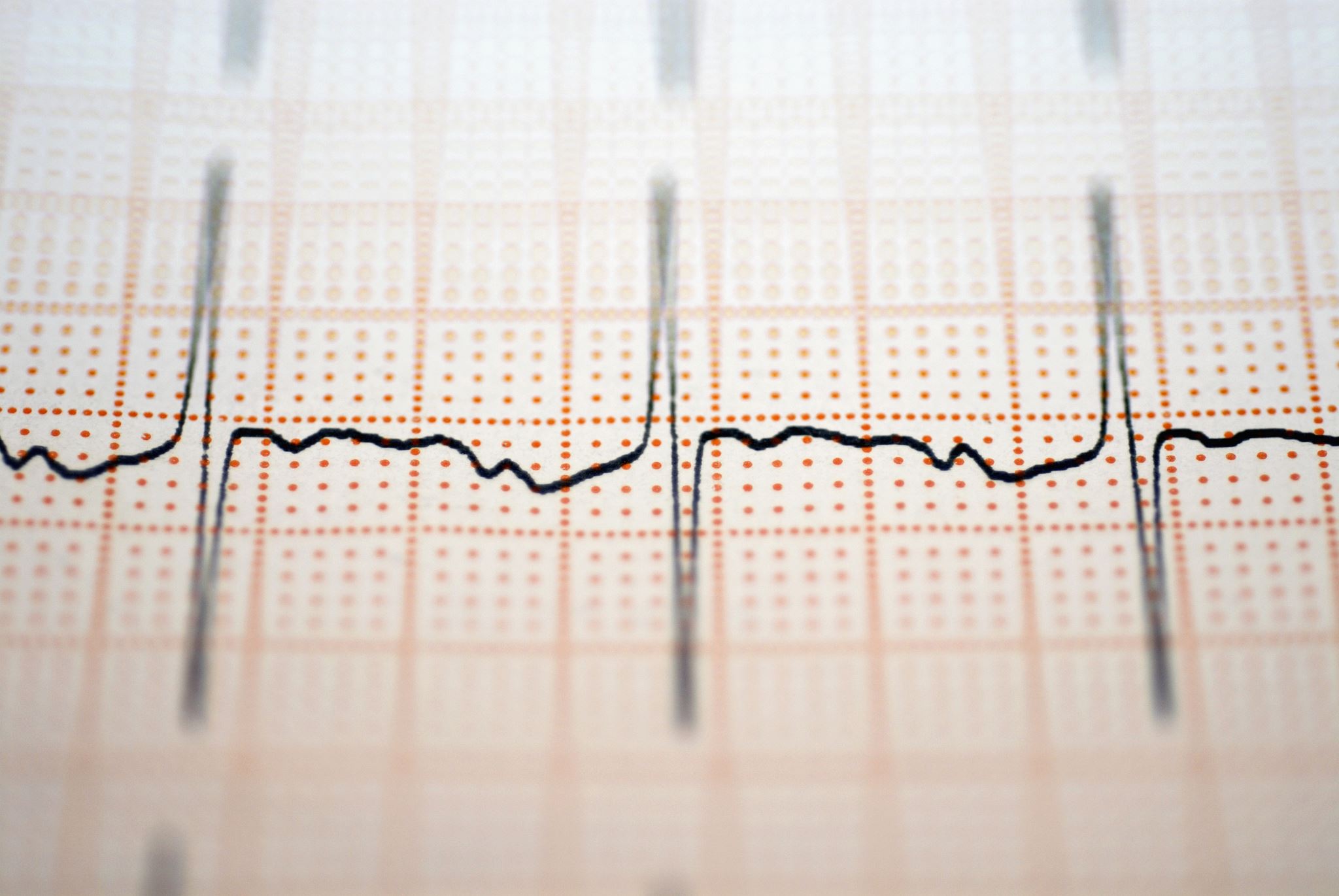 Regresión lineal simple y correlación
ESTADÍSTICA BÁSICA
REGRESION LINEAL SIMPLE
Se aplica a problemas de 2 o más variables numéricas y buscamos considerar las relaciones entre ellas. 
Consiste en buscar un modelo matemático, una ecuación lineal, con el objetivo de estimar, predecir, pronosticar el valor de la variable dependiente (y) en función de la variable independiente (x)
- METODO DE MINIMOS CUADRADOS ORDINARIOS -
Mediciones de variación en regresión y correlación
Es una medida que indica cuánto se alejan los valores observados de una variable respecto a los valores predichos por un modelo de regresión. 
Cuanto menor sea el error estándar, más precisa será la estimación del modelo. 
Se calcula utilizando la variabilidad de los residuos, que son las diferencias entre los valores observados y los valores predichos.
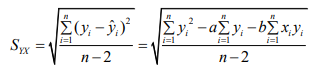